КАКО НАЦРТАТИ  ЦРТЕЖ  ПРЕДМЕТА  У  СВЕ  ТРИ  РАЗМЕРЕ
Р = 1 : 1
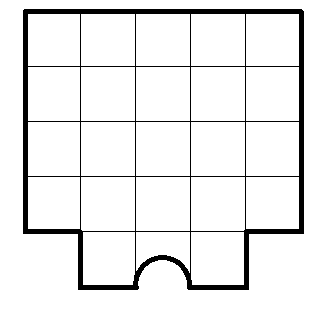 МЕСТА ПРОМЕНЕ ДИМЕНЗИЈА
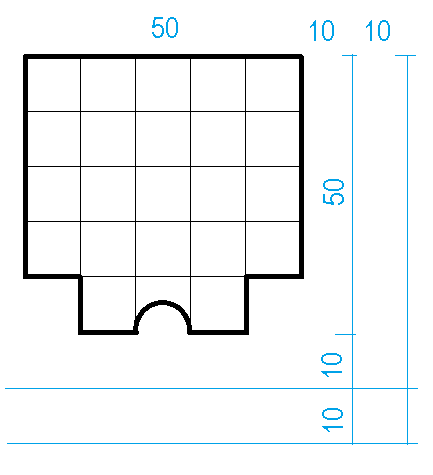 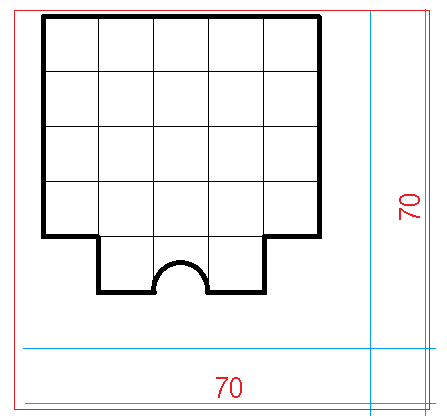 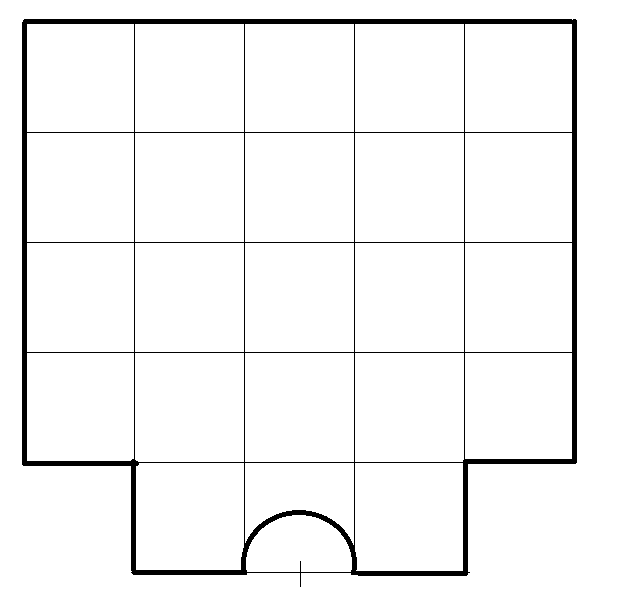 Р = 2 : 1
МЕСТА ПРОМЕНЕ ДИМЕНЗИЈА
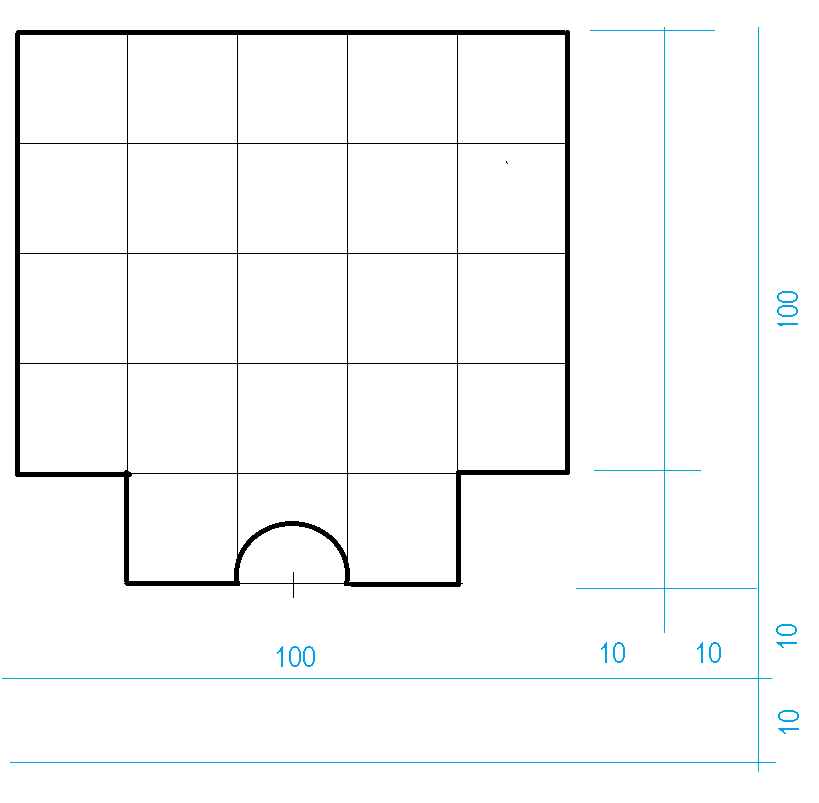 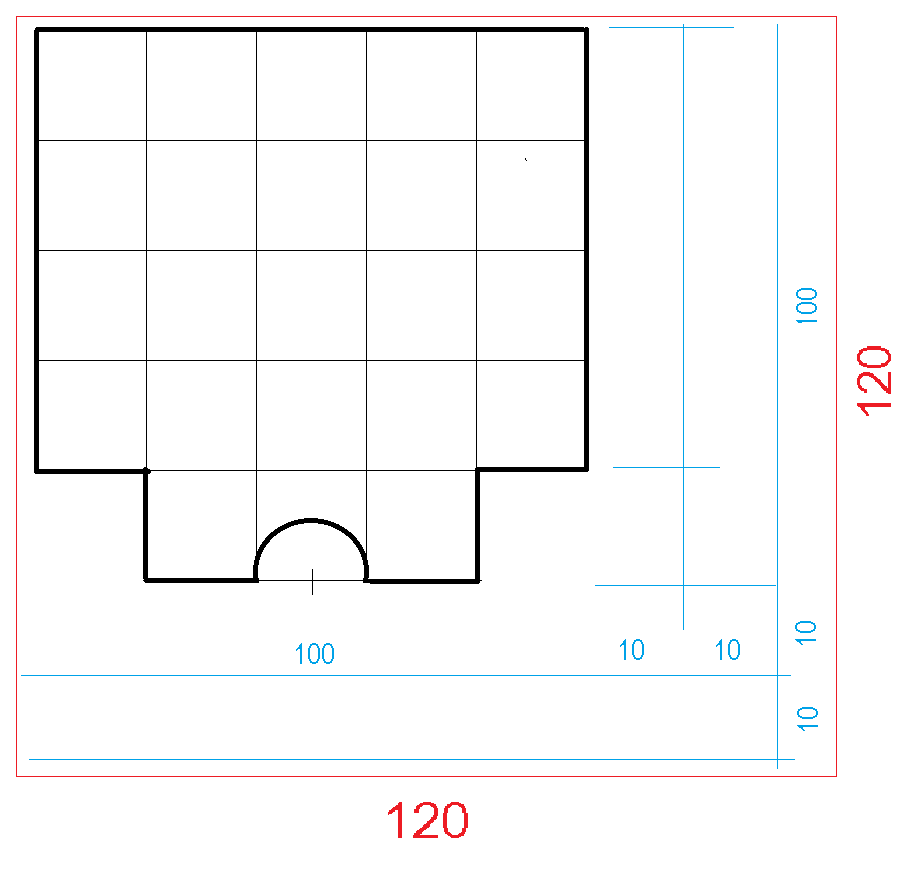 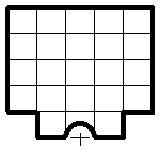 МЕСТА ПРОМЕНЕ ДИМЕНЗИЈА
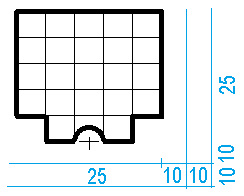 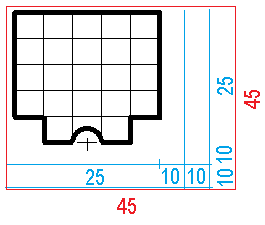 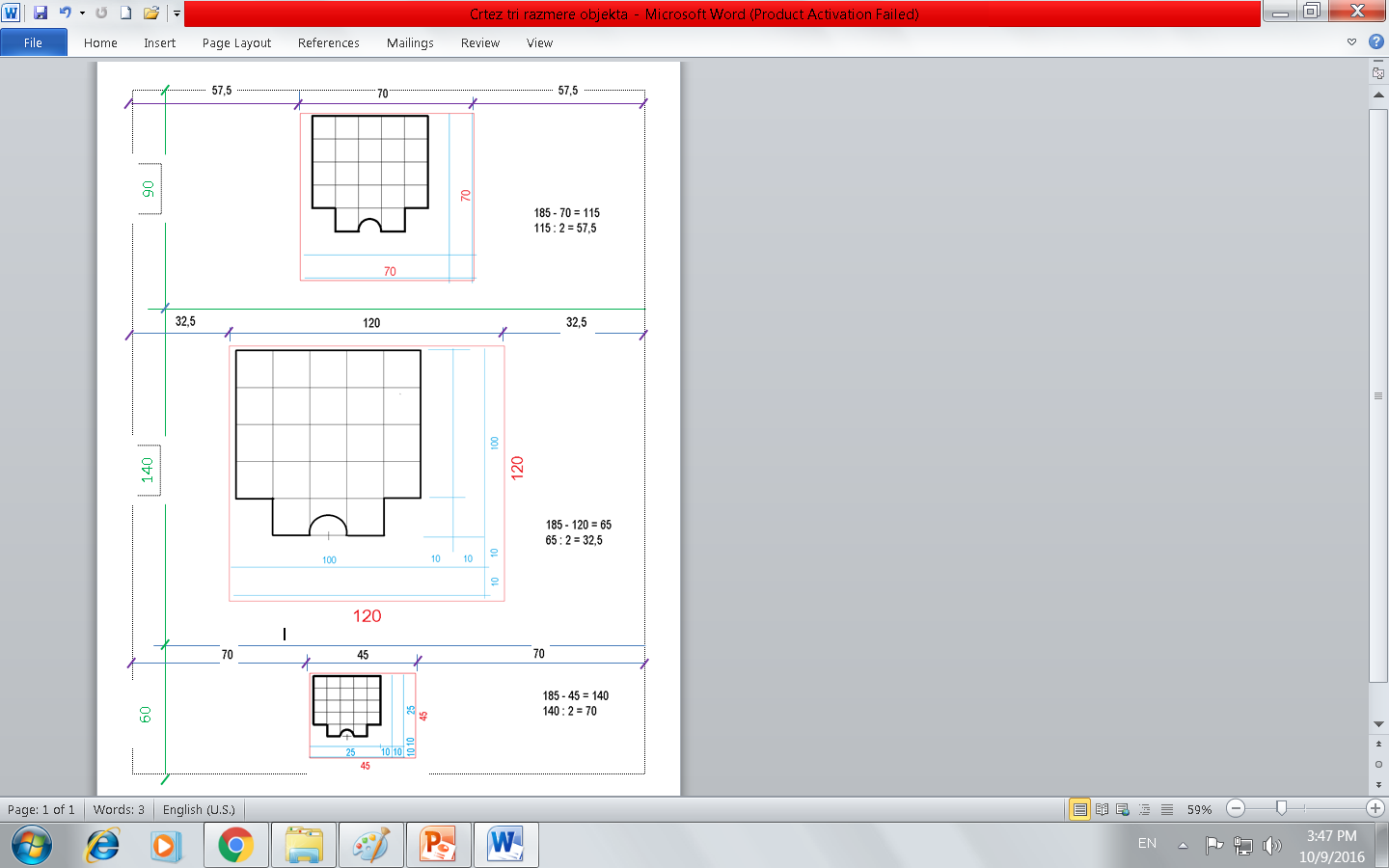